第1回参観日　校長講話
１　遠い目標で握手をして、対話からはじめましょう。

２　これからの部活動について

３　これからのPTA活動について
R6.5.1　林　久美
はじめまして　　林　久美　　と申します
・理科の教師　
・趣味：読書　料理　バードウオッチング　山歩き
・千葉県での教員経験、一度やめて主婦の経験、　
　養護学校での経験、昨年まで木曽の僻地小学校長…。
・部活が大好きでした
・社会で活躍する人、地域の方、いろいろな場所でいろいろな働き方をする教え子から、今の社会について、情報を収集することを大切にしています。
・社会に出て行けない教え子が今も何人もいます。そのために今何ができるか、学校はどうあるべきかを常に考えています。
・豊丘村の自然、子ども、地域の方々、いっぺんに好きになってしまいました。（校長室に誰も来てくれないのが悩み）
中学生期は
・思春期
　しっぷうどとう
・疾風怒濤の時代
豊丘中生に聞いてみました
　「お父さんお母さんとお話しますか？」
肝心な時　に話のできる関係をつくっておいてください。（否定や比較、指示ばかりをするとしゃべらないことで身を守ろうとします）肝心な時　はこれからたくさんやってきます
恋愛の二等辺三角形
目標が近いとケンカになるが、遠いとたいていは一致している
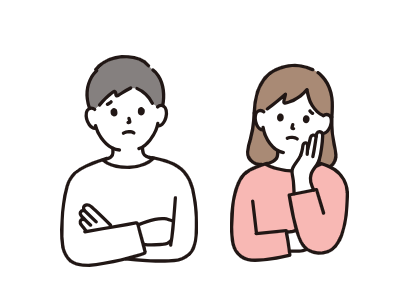 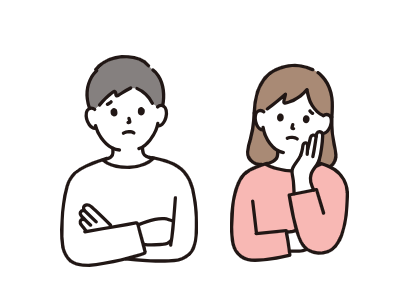 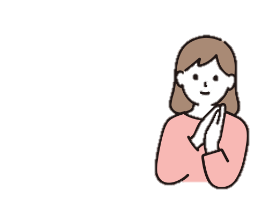 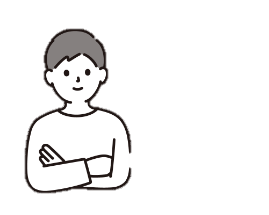 ・自分を成長させてほしい
・夢中になる物をみつけてほしい
・自分を成長させたい
・好きなこと、楽しい時間を過ごしたい
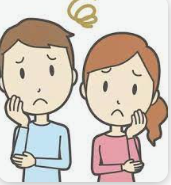 部活をやめたい
VS
部活をやめてほしくない
親・家族
保護者
子ども
友だちと仲良くしてほしい
けんかができる人そして、仲直りできる人
人となんとかうまくやっていける人
宿題はちゃんとやるべき
自分の必要な勉強をできる人
（「宿題はしません」と言える子ども）
決まりを守るべき
みんなでルールを作る子ども
自分ルールを作る子ども
困らないでほしい　失敗するな
悲しい思いをしないでほしい
チャレンジして失敗できる子ども困ったことを解決できる子ども
悲しい思いを相談できる子ども
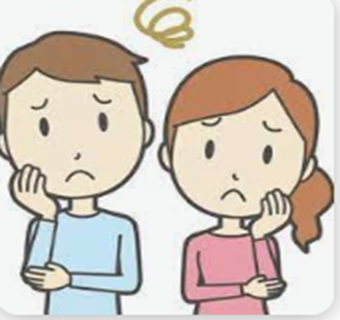 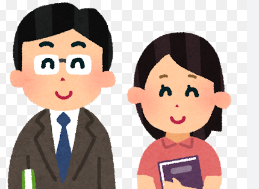 上位目標で握手ができないままでいることがありそうです。
保護者
（子ども）
学校
肝心な時　に話のできる関係をつくっておいてください。（否定や比較、指示ばかりをするとしゃべらないことで身を守ろうとします）肝心な時　はこれからたくさんやってきます
親と子　先生と子　先生と保護者遠い目標でまず握手をすることが大切です子育てと教育の最上位の目標は子の幸せでしょう。そこに至る道筋のどこで握手ができるか…。子どもによって違うこともあるでしょう。「学校とは何か」「何のための勉強か」「ありたい自分は？」「なりたい自分は？」子どもと学校職員、保護者の皆さん、全員が当事者となって、対話を重ね、みんなで成長していきたいと思います。どうぞよろしくお願いします。
２　これからの部活動について
・子どもは部活動で育つ
・体力、技術だけでなく、先輩後輩の関係や礼儀、やりぬく力などよい力がつく。
・自分も学生時代に○○をやってきていて、子どもたちに教えたい教職員。
・子どもの数の減少とニーズの多様化（部活がない）
・部活動は、本来教職員が担わなければならない仕事ではない。教育課程の外の活動
・中学校の先生は働きすぎる。
勤務時間外労働時間が長い。
・部活が、先生のなり手が不足している一つの要因。
子どもにスポーツや文化活動の素晴らしさを味わせたい。
ここで握手できます
部活動を地域クラブ活動へ移行していきます
・R8年度末を目途に休日の学校部活動の「地域クラブ活動」への移行完了を目指します。
・「休日はもう部活をやらない」
・「地域クラブ活動」は、子どもたちのためだけでなく、地域住民にとってもスポーツ等に親しむ機会となる。
・子どもの多様なニーズに応えたい。
・体験型教室やレクリエーション的な活動なども採り入れ、子どものニーズや志向に合わせた活動機会をつくりだしたい。
３　今後のPTA活動について
親と子と地域が豊丘の子どもたちのために手を取り合いましょう。
・一番のPTA活動は我が子と話をすること
・学校に来て我が子や友だちや先生を見ること
・不完全への寛容を大切に（無理をしない　他者を責めない）
・できる人が、できるときに、できることを、できる範囲でお願いします。
・豊丘中学校PTAが今後も続くために、何が変えられるかご一緒に考えてください。